Población en el SPF

Sistematización de información semanal

Área de Registro y Bases de Datos 
PROCUVIN

Mayo 2014
Introducción
La información contenida en el presente reporte es producto de la sistematización de los partes semanales enviados por el Servicio Penitenciario Federal (SPF) a PROCUVIN. 

La Procuraduría posee la facultad de requerir información a las distintas agencias penales a fin de conocer y caracterizar el universo sobre el que interviene.

El área de Registro y Bases de Datos recibe esta información como insumo estadístico descriptivo, pero también como herramienta de análisis del sistema carcelario.
Objetivos
Se espera que estos reportes colaboren en la difusión de la información recibida de primera mano por el SPF y sirvan de herramienta de análisis para la Procuraduría. 

Objetivos específicos:

Difundir la evolución de la población penitenciaria.

Conocer su composición de acuerdo a variables socio-demográficas y relativas a la progresión de la pena.

Observar cómo se plasman algunos criterios judiciales sobre la población encarcelada. 

Focalizar en características específicas de colectivos vulnerables (mujeres-jóvenes adultos).
Metodología
La información contenida en estos reportes toma como fuente los partes semanales enviados por el SPF a PROCUVIN y es sistematizada y procesada por el Área de Registro y Bases de Datos.

El parte tomado para elaborar el informe siempre se corresponde al de la última semana de cada mes. Esta decisión se sustenta en representar el último dato del período independientemente de sus movimientos previos, siempre considerando que la población alojada es un dato variable y de movimiento permanente. 

Cabe aclarar que los partes enviados por el SPF son elaborados por su área de estadísticas en base a la información que le remite cada unidad penitenciaria, como consecuencia de ello, se asume que pueden existir omisiones.

Por otra parte, se aclara que los números presentados corresponden a personas alojadas en unidades del SPF. Esto no constituye el universo total de los presos federales debido a que el SPF no incluye en su reporte la información referida a detenidos bajo jurisdicción federal y nacional  alojados en cárceles provinciales (por ej: Mendoza, Córdoba, San Juan, etc.) o institutos de menores y/o otros dispositivos tales como escuadrones de gendarmería que alojan detenidos, etc.
Información Mayo 2014
Evolución mensual de la población del SPF
Población penal al 30/05/2014: 10.074 personas
Personas alojadas en el SPF a partir de los reportes recibidos por PROCUVIN
Expresada en números absolutos
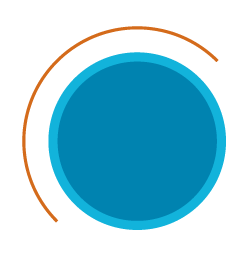 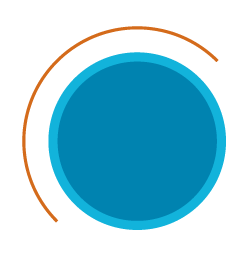 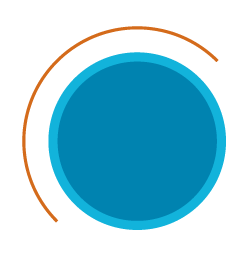 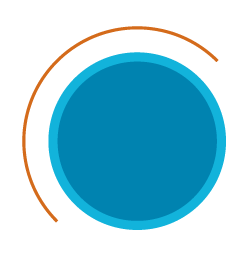 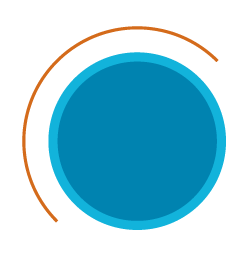 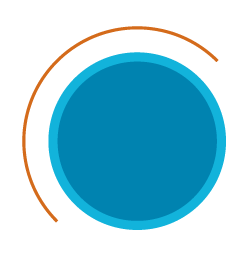 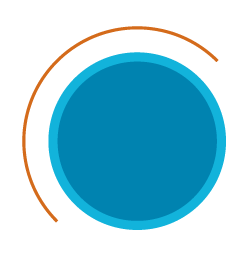 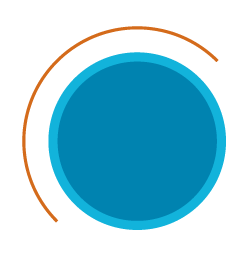 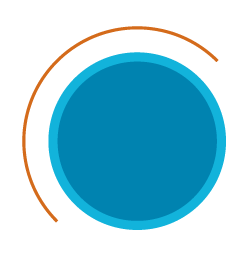 Se inicia recepción de partes semanales
Fuente: Partes semanales enviados por el SPF. Mayo 2014
La población encarcelada mantiene su curva ascendente. Luego de la baja de diciembre, se advierte una recuperación y el crecimiento en la cantidad de detenidos, que desde esa fecha suman un incremento de 279 personas.
Capacidad de alojamiento
Cada mes el SPF publica -junto con los datos de población penitenciaria- el cupo de sus
establecimientos denominado “capacidad real de alojamiento”. El SPF no define cuál es el estándar de metros por persona que utiliza, ni la metodología de cálculo.
Capacidad de alojamiento vs. Población total alojada en establecimientos del SPF
Capacidad
 de alojamiento
Población
Fuente: Partes semanales enviados por el SPF. Mayo 2014
La capacidad de alojamiento varía en cada medición, de lo que se asume que muchas unidades modifican constantemente sus estructuras edilicias, más aún en un contexto de crecimiento de la población encarcelada.
Capacidad de alojamiento
De acuerdo al gráfico precedente, si bien existe margen entre el cupo definido a nivel general para todos los establecimientos del SPF y la población alojada, esta información es general y no da cuenta de la situación en cada establecimiento. Es por ello que la lectura de estos indicadores no descarta la existencia de condiciones de hacinamiento al interior de las dependencias. 

Se suma a lo anterior el desconocimiento de los criterios que definen cada cupo, lo que permite suponer que se contabilizan como plazas válidas zonas o sectores improvisados, no aptos para el alojamiento de personas. 

A continuación se presentará la información detallada respecto de los establecimientos que presentan situaciones de sobrepoblación en alguno de sus pabellones o módulos.
Capacidad de alojamiento
De la totalidad de establecimientos del SPF, es en los Complejos Federales I, II, y CABA donde se registran situaciones de hacinamiento.
+26
-32
En el  CPF I los problemas de sobrepoblación no se advierten al analizar la información global.
-56
-2
-14
-6
Foco en CPF I
Es en los establecimientos del AMBA donde se concentran los problemas de sobrecarga en la capacidad de alojamiento.
Síntesis general. Mayo 2014
Población penal al 30/05/2014: 10.074 personas
Distribución según jurisdicción
Distribución según situación procesal
Personas encarceladas preventivamente 59,7%
Condenados/as 40,3%
Se mantiene la tendencia mayoritaria de personas  alojadas por disposición de la Jurisdicción Nacional.
Abril: 59,8%
Marzo. 58,8%
Feb. 58,6%
Ene. 57,6%
Base: 10074 personas
Base: 10074 personas
Distribución según género
Distribución según tramo de edad
Base: 10074 personas
Base: 10074 personas
Fuente: Partes semanales enviados por el SPF. Mayo 2014
Dentro del contexto de crecimiento de la población penal, los indicadores de clasificación se mantienen estables.
Foco en situación procesal. Evolución
Evolución septiembre 2013 - mayo 2014
En porcentajes
Fuente: partes semanales enviados por el SPF
Evolución 2002-2012
En porcentajes
Fuente: SNEEP. Dirección de política criminal . Ministerio Justicia y DDHH
La proporción de personas encarceladas preventivamente se mantienen estable respecto al mes anterior.
Situación procesal según jurisdicción
Situación procesal según jurisdicción. Mayo 2014
En porcentajes
+13,7% respecto de la media
Base : 10.074
Base: 5891
Base: 3467
Base: 716
Fuente: partes semanales enviados por el SPF
La Justicia Federal supera en un 14% la media de detenidos personas encarceladas preventivamente.
Fuente: Partes semanales enviados por el SPF. Mayo 2014
La Justicia Federal continúa mostrando el mayor registro población sin condena firme alojada dentro de los establecimientos del SPF, de todas formas entre quienes dependen de la Justicia Nacional el 55% mantiene el mismo estatus procesal.
Foco en situación procesal
Composición a Mayo 2014
Condenados/as 40,3%
Personas encarceladas preventivamente59,7%
Abril: 21%
Abril: 67%
Base: 4058 condenados/as
Base: 6008 personas encarceladas preventivamente/as
Fuente: Partes semanales enviados por el SPF. Mayo 2014
Se modifica levemente la composición dentro del conjunto de condenados. Desciende la proporción de personas dependientes de la Justicia Nacional y se incrementan los condenados bajo jurisdicción Federal.
Foco en situación procesal
Resistencia
Prisión regional U.7
Jujuy
U.8
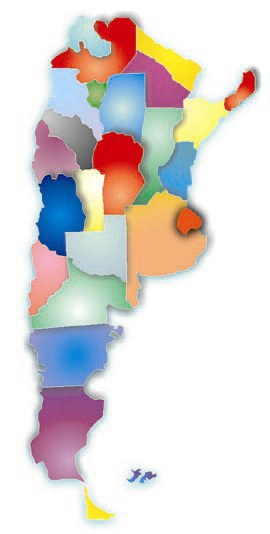 R. S. Peña:
Colonia penal  U.11
Jujuy
U.22
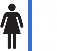 Formosa: U.10
Salta:
CF NOA III (hombres y mujeres) 
Instituto penitenciario U16
Cárcel Federal U23
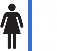 Jujuy: Candelaria U.17
S Estero:
Instituto penal federal U.10
-Sta Rosa:
Colonia Penal U.4
Correccional mujeres U.13
El  Servicio Penitenciario Federal (SPF) se compone de 28 cárceles y 10 alcaidías distribuidas en todo el territorio nacional.
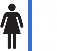 -Gral. Pico :
Correccional abierto U.25
-CABA:
CPFCABA
Pre egreso U18
Enfermedades infecciosas U.21
Unidad de tránsito U.28
-Neuquén: U.9
-Ezeiza:
CPF I y IV
Colonia Penal  U.19
CF Mujeres U.31
-Marcos Paz:
CPF II
CF Jov. Ad
-Gral. Roca:
Colonia penal U.5
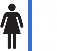 -Viedma:
Colonia penal  U.12
-Esquel: U14
-Rawson: U6
Se referencian geográficamente las unidades incluidas en los partes del SPF.
R. Gallegos: U15
A continuación se detalla la población alojada en cada unidad…
Población alojada por Unidad
20% del total
17% del total
Expresada en números absolutos
Población penal al 30/05/2014: 10.074 personas
15% del total
Salta
Ezeiza
Marcos Paz
Ezeiza
Sta. Rosa
Gral. Roca
Rawson
Resistencia
Jujuy
Neuquén
Formosa
R. S. Peña
Viedma
CABA
5% del total
Sta. Rosa
Ezeiza
S. Estero
Sta. Rosa
Esquel
R. Gallegos
Salta
Candelaria
Pre egreso.
CAABA
Ezeiza
CABA
Jujuy
Salta
Gral. Pico
Marcos Paz
Fuente: Partes semanales enviados por el SPF. Mayo 2014
Los complejos penitenciarios de AMBA mantienen una alta concentración de población.
Población alojada por Unidad
Comparación respecto al mes anterior
Marzo: 1889
Ezeiza
Marcos Paz
Salta
CABA
Ezeiza
Sta. Rosa
Gral. Roca
Rawson
Resistencia
Jujuy
Neuquén
Formosa
R. S. Peña
Viedma
5% del total
Gral. Pico
Sta. Rosa
Ezeiza
S. Estero
Sta. Rosa
Esquel
R. Gallegos
Salta
Candelaria
Pre egreso.
CAABA
Ezeiza
CABA
Jujuy
Salta
Marcos Paz
Fuente: Partes semanales enviados por el SPF. Mayo 2014
CPF I  (Ezeiza) muestra en sintonía con el crecimiento general, un incremento sostenido en los últimos tres meses de su población alojada.
Foco en población femenina
Evolución de cantidad de detenidas. Octubre 2013 - Mayo 2014
En mayo de 2014 son 746 las mujeres  alojadas en unidades del SPF.
Jurisdicción general vs.                    Jurisdicción detenidas
Situación procesal general  vs.                                            Situación procesal detenidas
Base: 10074
Base: 746 mujeres
Base: 10074
Base: 746 mujeres
Respecto de la población general es significativamente más alto el grupo de mujeres que depende de la Justicia Federal.
Fuente: Partes semanales enviados por el SPF. Mayo 2014
Desciende el número de mujeres encarceladas respecto al mes anterior y siguen siendo mayoría quienes se encuentran son condena firme.
Población “Transgénero”
En mayo de 2014 se encuentran alojadas bajo esta denominación un total de 16 personas en el SPF, específicamente en el Módulo VI del Complejo Penitenciario Federal I de Ezeiza. 


Respecto del mes anterior, esa población se incrementa en 5 personas.


De este conjunto,  solo una persona cuenta con condena firme.   
            

Todas ellas son mayores de edad.
Foco en jóvenes adultos
En mayo de 2014 son 429 las personas de entre 18 y 21 años alojadas en cárceles federales.
Evolución de cantidad de jóvenes encarcelados/as 
Octubre 2013 - Mayo 2014
Distribución según género
Unidades en las que están alojados
Base: 429 jóvenes adultos
Base: 429 jóvenes adultos
Distribución según situación procesal
Distribución según jurisdicción
Se mantiene estable el conjunto de jóvenes adultos encarcelados. No se reduce la proporción de quienes, dentro de este colectivo, están encerrados preventivamente.
Síntesis General
Población general: estable respecto del mes anterior en un contexto de crecimiento sostenido. Se mantienen estables las variables se situación procesal, y de clasificación de los detenidos como género y edad.

Capacidad de alojamiento de las dependencias: en esta entrega se focalizó en la información brindada por el SPF en relación al cupo o capacidad de alojamiento de las dependencias.

Se advierte la variabilidad de la cantidad de plazas disponibles informadas mes a mes por el SPF, esto permite suponer que en forma constante se realizan modificaciones en las estructuras edilicias a los fines de alojar al creciente número de detenidos. 

Por otra parte se aprecia que si bien en términos generales no habría sobrepoblación, se advierten focos de hacinamiento al interior de los Complejos I, II y CABA donde la población alojada supera el número fijado por el SPF como “capacidad real”. 
  
El problema de la sobrepoblación se torna de interés por darse en un contexto de crecimiento de las personas encarceladas, tendencia que se revertiría con la modificación de las prácticas judiciales y penitenciarias. 

Esta coyuntura repercute en el ámbito intramuros, incrementando el riesgo que generan las medidas improvisadas en pos de alojar más detenidos, propiciando situaciones de saturación poblacional que intensifican y potencian el agravamiento de las condiciones materiales de detención.
Muchas gracias